Faculté de médecine Constantine CHUC BEN BADIS Service De Médecine LégaleCHef Service: Pr. Z. boudraa
DIAGNOSTIC  medico-legal et  datation DE  LA MORT


 Pr A . BELLOUM   
 2021  -  2022



a
PLAN :
I-   Introduction.  
  II -Définition de la mort . 
   III-Diagnostic de la mort .  
    IV-  Datation de la mort 
       V-Conclusion . 
           VI -Bibliographie .
I-  Introduction :
Le diagnostic de la mort est un acte médical qui importe au médecin d’en procéder d’une manière rigoureuse car il n’est pas toujours aisé .

 Ce diagnostic  est  intéressant pour plusieurs raisons :
         3. Humaine :crainte obsessionnelle des inhumations prématurées.
2. judiciaire : cas de mort violente.
3.Thérapeutique : mort cérébrale ( survie artificielle des organes )  transplantation
II-Définition  de  la mort :
Médecine:   la mort est une étape obligatoire que doit subir tout être vivant, caractérisée par l arrêt  complet  et définitif des fonctions vitales,.
  Légale: 
Pas de définition légale de la mort dans le Code Civil ou Pénal.
 BICHAT : « les organes vivent ensemble et meurent séparément ».
[Speaker Notes: décrit]
importance de faire la distinction entre:

La mort apparente :
 c’est en somme la syncope prolongée : caractérisée par une résolution musculaire, la perte de connaissance, une activité cardiaque et respiratoire faible, difficile à mettre en evidence,mais réelle.

2 . La mort relative:  
 arrêt cardio-circulatoire primitif sans retour spontané à la vie  mesures de réanimation.
3 . La mort absolue :
 fait suite au stade précédent mais de façon progressive et irréversible.
III-Diagnostic  de  la mort :
Diagnostic précoce de la mort =signes négatifs de la vie
Le diagnostic précoce de la mort repose sur un examen externe du corps et des examens complémentaires , qui montrent la suspension des grandes fonctions vitales:
Arrêt de la circulation: 
      - Absence du pouls .
      -Tension artériel nulle. 
      -Absence de bruits cardiaque à l auscultation . 
       -ECG plat pendant une dizaine de minutes .

rrêt de la respiration
 perte des fonctions cérébrales motrices et sensitives
Arrêt de la respiration :
      - pas d'ampliation thoracique à l'inspection . 
      -Absence de murmure vésiculaire à l'auscultation . 
      -test du miroir : apparition ou non de buée (témoignant de la persistance de la respiration).
      -test du duvet : Le duvet devant la bouche bouge s'il y a persistance de la respiration.
      -test de la flamme de bougie : la flamme s'éteint en cas de respiration
 perte des fonctions cérébrales motrices et sensitives
perte des fonctions cérébrales motrices et sensitives
   -Elle est à l'origine d'une hypotonie généralisée (mâchoire inférieure tombante, bouche et yeux ouverts, pupilles dilatées).

   -On note l'absence de réaction spontanée aux stimuli, ainsi qu'une disparition de la sensibilité générale. 

   -Mydriase bilatérale et aréflexique .

   - EEG: tracé plat 10min après massage cardiaque .
B- Signes positifs de la mort ou phénomènes cadavérique:
Phénomènes physiques:
a-  Refroidissement Cadavérique :

  -processus d’équilibre avec la température   ambiante

  - chute de 1 degré par heure (en moyenne)

  - chute ralentie si panicule adipeux +++, vêtements épais, maladies fébriles.

  -Prise de la température rectale , le thermomètre maintenu 10 min


   -D’une manière générale, on admet que l’équilibre avec le milieu ambiant est atteint en 24 heures

   - intérêt ML dans la datation de la mort
b-Hypostase ou lividités(livor Mortis) :
- larges taches rose-violacées par imbibition des tissus par le sang sous l’effet de la pesanteur

        - NORIKO (1995) : 
 La fixation de l’hypostase est provoquée par l’hémoconcentration engendrée par l’accumulation des globules rouges dans les plexus vasculaires superficiels et par la fuite du plasma dans les tissus extravasculaires
         - visibles 2 à 3 heures après la mort
         - présentes au niveau des régions déclives
         - absentes au niveau des zones de pression
         - s’effacent à la pression avant la 16 e heure
[Speaker Notes: Exemple : Pour les cadavres retrouvés sur le dos, les lividités siègent au niveau des lombes et de la partie latérale du tronc. Il n'y a pas de lividités au niveau des épaules et des fesses (zones de pression, points de contact).]
Les colorations particulières qui peuvent évoquer certaines origines :
rouge -carmin: => intoxication au CO 
                            => intoxication à l'acide cyanhydrique 
brunâtre : intoxication par un poison méthémoglobinisant  
sombre : asphyxie 
pâle : hémorragie 
Diagnostic différentiel:
hématome et ecchymose 
Pétéchies ante-mortem
Intérêt médico-légal :
                           - la datation de la mort
                            - manipulation de cadavre
                            - orientation diagnostique (coloration)
c-Déshydratation :
Perte d’eau par évaporation qui est plus marquée dans un climat sec et chaud.
Conséquences  :
Diminution de la transparence cornéenne avec à l’extrême un aspect blanchâtre. 
Enfoncement et dépression des globes oculaires qui deviennent hypotoniques.
Aspect en plaques parcheminées (zones des tissus sous cutanés mis à nu, devenant par assèchement indurées et de couleur brunâtre).
Obtention au pincement de la peau, d’un pli cutané prononcé qui peut devenir persistant.

Diminution de la masse pondérale du cadavre. 

La tache noire scléroticale : déshydratation de la sclérotique laissant apparaitre le pigment choroïdien (tache noire de Larcher).

Intérêt médico-légal : Lésions post-mortem et ante-mortem.
Phénomènes chimiques:
a- La rigidité cadavérique(Rigor Mortis): (  non une raideur )
   - durcissement musculaire qui est due à l’arrêt des pompes ATPasiques  accumulation des  ions  Ca2+ Formation des ponts entre les filaments d’actine et de myosine => coagulation de la myosine.
 - progression descendante commence aux muscles du cou, et de la nuque, pour s'étendre au tronc, membres supérieurs et membres inférieurs
- apparait vers la 5e- 6e heure
   - durée: 36 à 48 heures
   - intéresse tous les muscles ( lisses et striés )
   - attitude: membres supérieurs en flexion, membres inférieurs en extension
   - pas de reconstitution après la 13e heure

   -Variations :
Plus rapide en cas de convulsions ante-mortem
Plus lente dans certains décès asphyxiques (pendaison, intoxication au monoxyde de carbone…), ou lors d'hémorragies massives.
Intérêt médico-légal : 
  
- datation de la mort
 
 -Manipulation du cadavre : rigidité rompue.

Diagnostic différentiel : 

La rétraction par action de la chaleur ou carbonisation. 

Durcissement par le froid; syndrome pyramidal; tétanos .
Phénomènes bactériologiques:
La putréfaction: (phase de décomposition)
    - pullulation microbienne débutant au niveau des intestins

    - commence par la tache verte abdominale  (fosse iliaque droite) après 48 H par la dégradation des tissus par les enzymes, par la flore microbienne, ensuite des mycètes saprophytes et des bactéries minéralisantes qui envahissent le cadavre
     -La putréfaction diffuse à l'ensemble de l'abdomen, puis au thorax
    - retardée par le froid et accélérée par la chaleur
    - dégagement d’une odeur nauséabonde
    - peut aboutir à une déformation et une méconnaissance du cadavre.
Son évolution  peut être divisée en 05 phases successives:

Stade initial(02-03jours) ‘tache verte’’.
Putréfaction débutante(première semaine) .
Putréfaction avancée *noire*(premier mois) .
Fermentation butyrique(03-06mois) .
Dessiccation terminale et transformation squelettique(plusieurs mois) .
iV- Datation de la mort
-Quelle que soit la méthode utilisée, l’estimation du moment de la mort ne peut être qu’approximative

     - L’incertitude augmente avec ce délai

     -Mais dans certaines situations, la datation de la mort est d’une importance capitale


      -Pour cela le médecin s’appuie sur des signes directs et sur des signes indirects
A- Signes directs
 -Méthode de Vibert: basée sur l’étude des phénomènes cadavériques. 

      -Autres : - méthode de la température rectale
                      - état de digestion (contenu gastrique)
                      - état du corps jaune menstruel
                      - poussée de la barbe
                      - entomologie
A partir des phénomènes cadavériques :
 
schéma de Vibert
cadavre chaud, souple, sans lividité : la mort est inférieure à deux heures, 
cadavre tiède, rigide, lividités effaçables : la mort est comprise entre six et douze heures, 
cadavre froid, rigide, lividités immuables : la mort est comprise entre douze et vingt-quatre heures, 
cadavre froid, la rigidité a disparu, tache verte : la mort remonte à plus de trente six heures
B/ Signes indirects ( de laboratoire)
- Dosage de potassium et de sodium dans l'humeur vitrée: 
    
 L'humeur vitrée étant un liquide acellulaire ne contient pas de
 potassium quand le sujet est vivant. Après la mort, les cellules 
tapissant l'oeil, se lysent progressivement et libèrent leur potassium. Cette concentration en potassium est proportionnelle 
au  délai post-mortem.
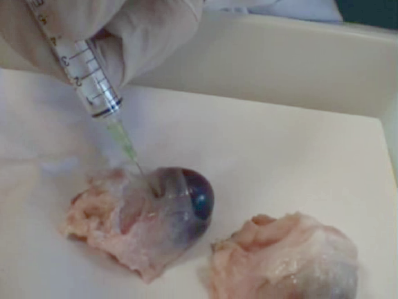 Formule de STURNER ET GANTNER  : 
    DPM= 7,14xK(meq/l)- 39,1
  le moment de la mort = heure du prélèvement – DPM 
 heure du prélèvement  : 
      - au moment de la levée de corps .
      - au moment de l autopsie . 


 -LDH du muscle cardiaque( diminution   jusqu’au 30e jour) 

 -Fraction C3 de la synoviale : diminution régulière 
jusqu’au 5e mois
Entomologie 
     - Les bases de l’entomologie criminelle ont été posées en France par le vétérinaire  

Jean Pierre Mégnin à la fin du 19ème siècle dans l’ouvrage «la faune des cadavres »

      -Dans l’ouvrage la faune des cadavres Jean Pierre Mégnin décrivit huit vagues d’insectes qui se succèdent sur les cadavres en décomposition et dont l’étude permet de dater avec exactitude et précision la date de la mort

      -Cette faune des cadavres diffère selon q le corps est à l’air libre ou inhumé

      -D’une manière générale on utilise comme support d’information l’identification de l’espèce l’âge larvaire la durée d’incubation des œufs et le temps d’arrivé de ces insectes sur les cadavres
- On récolte un maximum de représentants de la faune que l’on trouve sur  le cadavre ainsi qu’autour de celui-ci ; vivants, morts ; ainsi qu’à différents stades de leur développement.

- Cadavre froid sans faune, arthropodes présents sur les lieux : cela indique que le corps a été conservé dans un lieu isolé. 

- Cadavre ne comportant que des œufs : la phase post-mortem est inférieure à 48 h. 

- Cadavre en voie d’altération comportant seulement des œufs : le corps a été transporté ou déposé sur les lieux depuis moins de 48 h. 

- Cadavre comportant des pupes vides : cela est une conséquence de l'arrivée d'au moins un cycle de diptères dont la durée est de plus de 12 jours à 22 °C, de plus de 14 jours à plus de 20 °C et de plus de 19 jours à
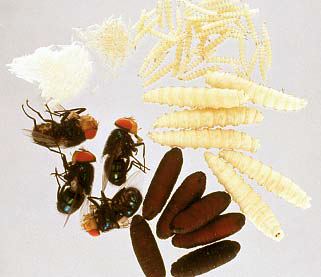 Life cycle of a typical blowfly
Vi-  Conclusion:
-La mort est un phénomène personnel ,familial et religieux; c’est aussi un fait juridique produisant des effets de droit .
jusqu' a présent , une datation exacte de la  mort est toujours impossible .